বাড়ীর কাজ দেওয়া নাই, শিক্ষক ইচ্ছা করলে বাড়ীর কাজ দিতে পারেন।
Md. Rafiqul Bari
07-Aug-16
স্বাগতম
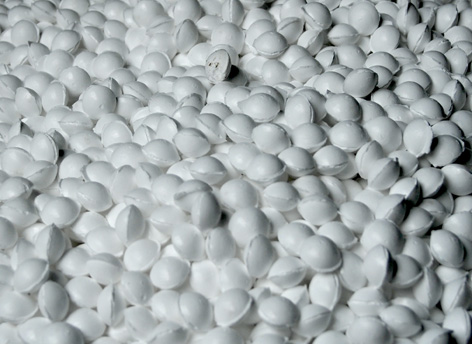 শিক্ষার্থীরা
Md. Rafiqul Bari
07-Aug-16
পরিচিতি
শিক্ষক পরিচিতি
পাঠ পরিচিতি
শ্রেণিঃ 8ম
বিষয়ঃ কৃষিশিক্ষা
অধ্যায়ঃ ৩য়
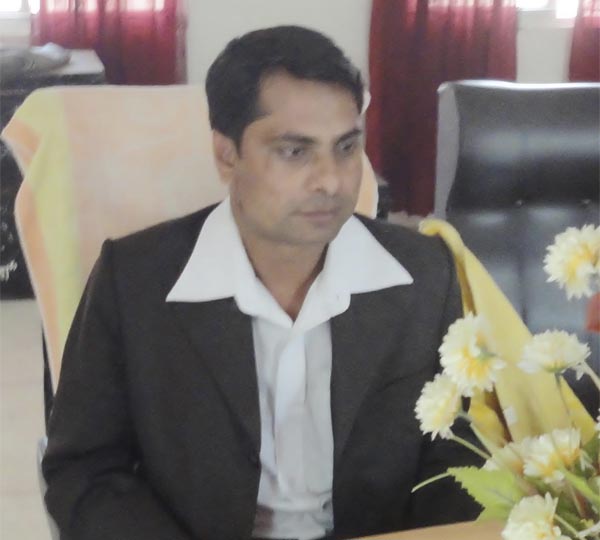 অধ্যায়ের নাম
মোঃ রফিকুল বারী
সহকারী শিক্ষক - কৃষি শিক্ষা
কান্দি কাবিলাপাড়া বালিকা আলিম মাদরসা
E-mail: rafiqkhusi@yahoo.com
ideal16072@gmail.com
Mob   01716970840 ## 01916970840
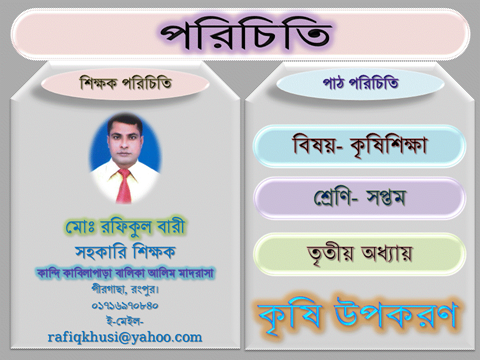 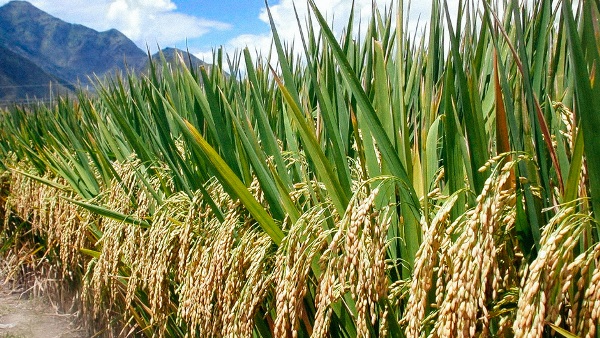 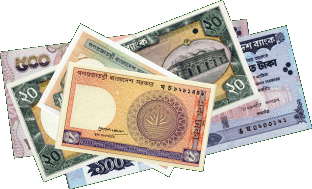 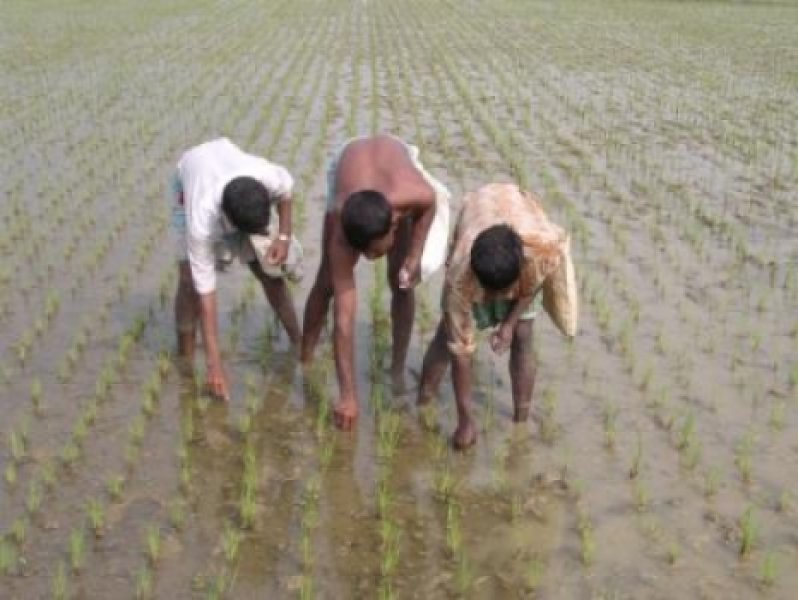 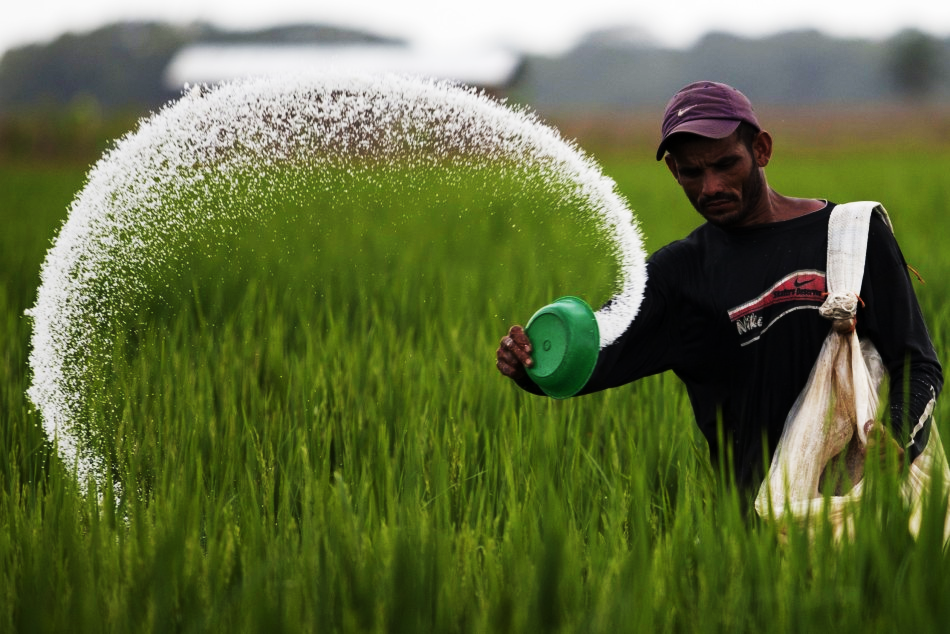 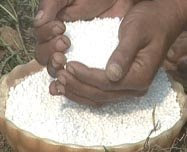 Md. Rafiqul Bari
07-Aug-16
[Speaker Notes: প্রথম ছবিতে ফলন কেমন হয়েছে ? উত্তর আসবে ভাল। কেন উৎপাদন ভাল হয়েছে ? অনেক উত্তর আসতে  পারে - এর মধ্যে রাসায়নিক সার ব্যবহার করার হয়েছে এ উত্তরও আসবে। পরের ছবিতে কি দেখছ ? উত্তর আসবে টাকা। বেশী সার ব্যবহারে খচর কেমন হবে। বেশী। তাহলে জমিতে অল্প ব্যয়ে বেশী ফলন পেতে আমাদের কী করা উচিত ?উত্তর আসতে পারে এরপরের ছবি দুটোতে কী দেখানো হয়েছে। অবস্যই উত্তর আসবে রাসায়নিক সারের ব্যবহার প্রয়োগ পদ্ধতি। ঠিক তখনই শিক্ষক পাঠ ঘোষণা করবেন। মুখে বলবেন এবং স্লাইড শো করবেন।]
রাসায়নিক সারের ব্যবহার প্রয়োগ পদ্ধতি
Md. Rafiqul Bari
07-Aug-16
শিখনফল
এ পাঠ শেষে শিক্ষার্থীরা ......
ফলন ঠিক রেখে সারের ব্যবহার কীভাবে কমানো যায়, তা বর্ণনা করতে পারবে।
সাশ্রয়ীরুপে সার প্রয়োগের পদ্ধতি ও নিয়মাবলী ব্যাখ্যা করতে পারবে।
Md. Rafiqul Bari
07-Aug-16
[Speaker Notes: শিখনফল]
ছবিতে কী দেখছ ?
ইউরিয়া সার পানিতে দ্রবণীয় বলে ৭০% ইউরিয়া নানা ভাবে মাটি থেকে ধুয়ে যেতে পারে
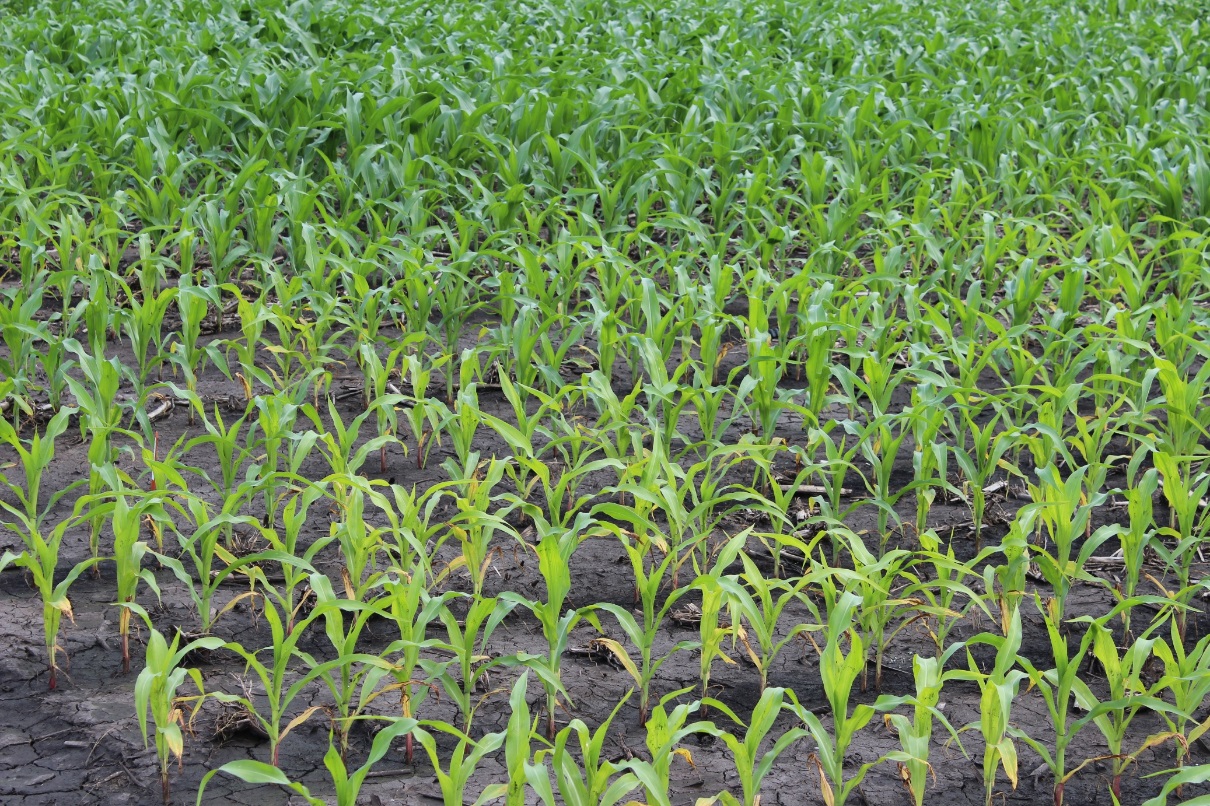 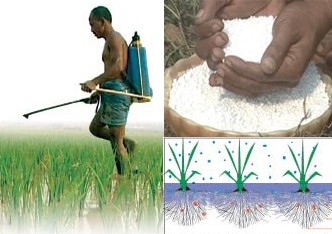 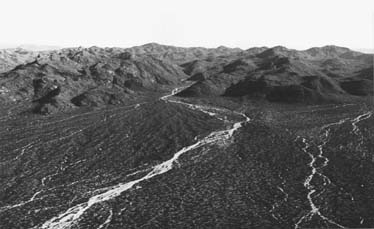 জমি থেকে ইউরিয়া মিশ্রিত পানি বের হয়ে যাচ্ছে
কেন যাচ্ছে?
Md. Rafiqul Bari
07-Aug-16
নিচের ছবিতে তোমরা কী দেখছ ?
প্রয়োগের সময় ও পদ্ধতির ওপরই সারের কার্যকারিতা বৃদ্ধি করা যায়।
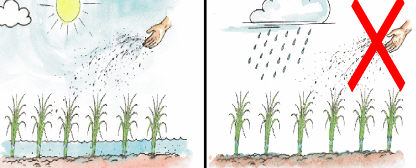 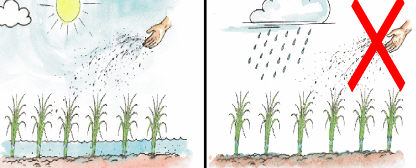 কীভাবে সারের কার্যকারিতা বৃদ্ধি করা যায়?
Md. Rafiqul Bari
07-Aug-16
[Speaker Notes: ছবি দেখে শিক্ষার্থীরা বুঝতে পারবে কখন সার প্রয়োগ করা উচিত। যেমন- প্রথম ছবিটিতে সূর্য্যের উপস্থিতিতে, এবং পানি আছে এমন জমিতে সার দিতে হয়। পরের ছবিতে মেঘলা, বৃষ্টির দিন এবং শুকনো জমি এতে সার প্রয়োগ করা উচিত না।]
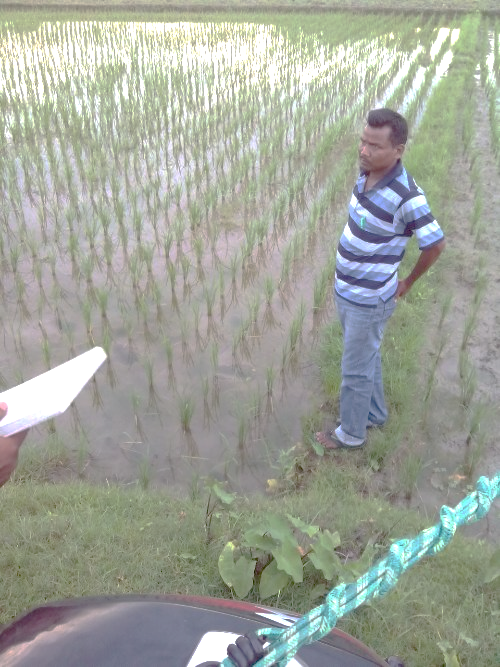 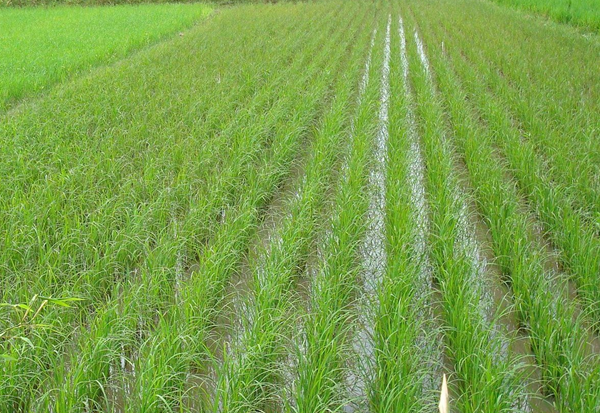 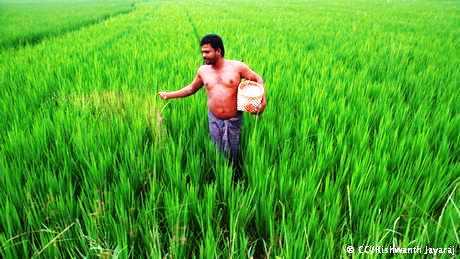 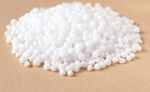 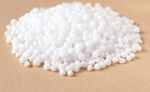 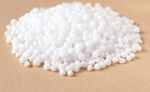 ফসলের চাহিদা মাফিক গাছের আংশিক বৃদ্ধির ধাপে ধাপে ইউরিয়া সার প্রয়োগ
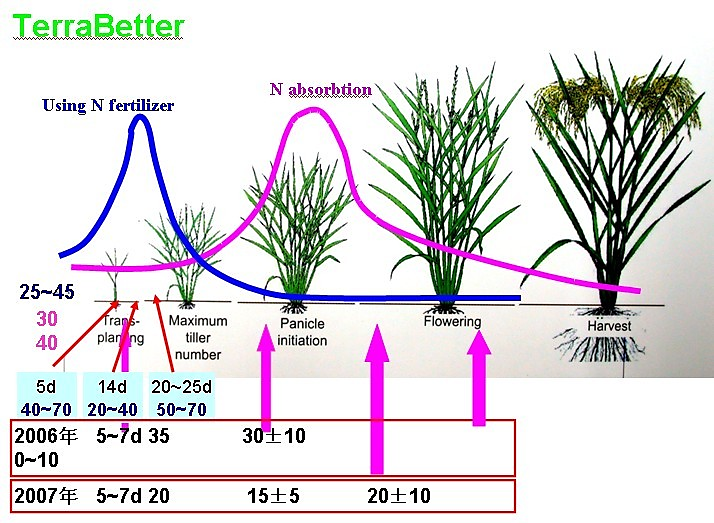 ছবি দেখে তোমরা কী বুঝলে?
Md. Rafiqul Bari
07-Aug-16
[Speaker Notes: ছবিতে তোমরা কী দেখছ ? প্রথম ছবিতে ধানের চারার বয়স ১৫-২১দিন দ্বিতয় ছবির ধানের চারার বয়স ৩২-৪০ দিন এবং তৃতীয় ছবির ধানের চারার বয়স ৫৫-৬০ দিন। এগুলো চারার বৃদ্ধির বিভিন্ন ধাপ। ইউরিয়া সার কি মাটিতে স্থায়ী থাকে? না, মৌসুম শেষে জমিতে অবশিষ্ট থাকে না। তাহলে কী করা উচিত ?]
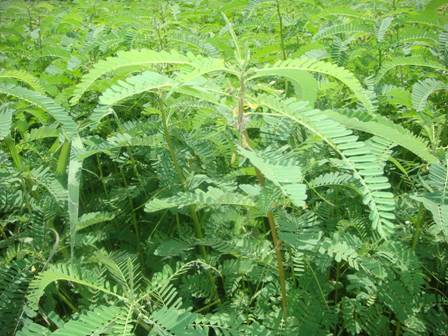 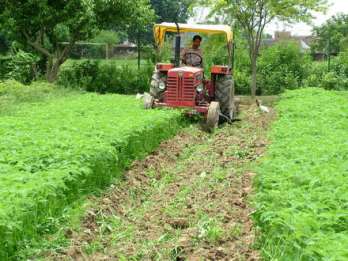 ধৈঞ্চা গাছসহ জমি চাষ করা হচ্ছে
সবুজ ধৈঞ্চা গাছ
হেক্টর প্রতি ১২-২৫ টন ধৈঞ্চা ব্যবহারে রাসায়নিক সারের মাত্রা ১৫-২০ কেজি কমানো যায়।
সবুজ সার
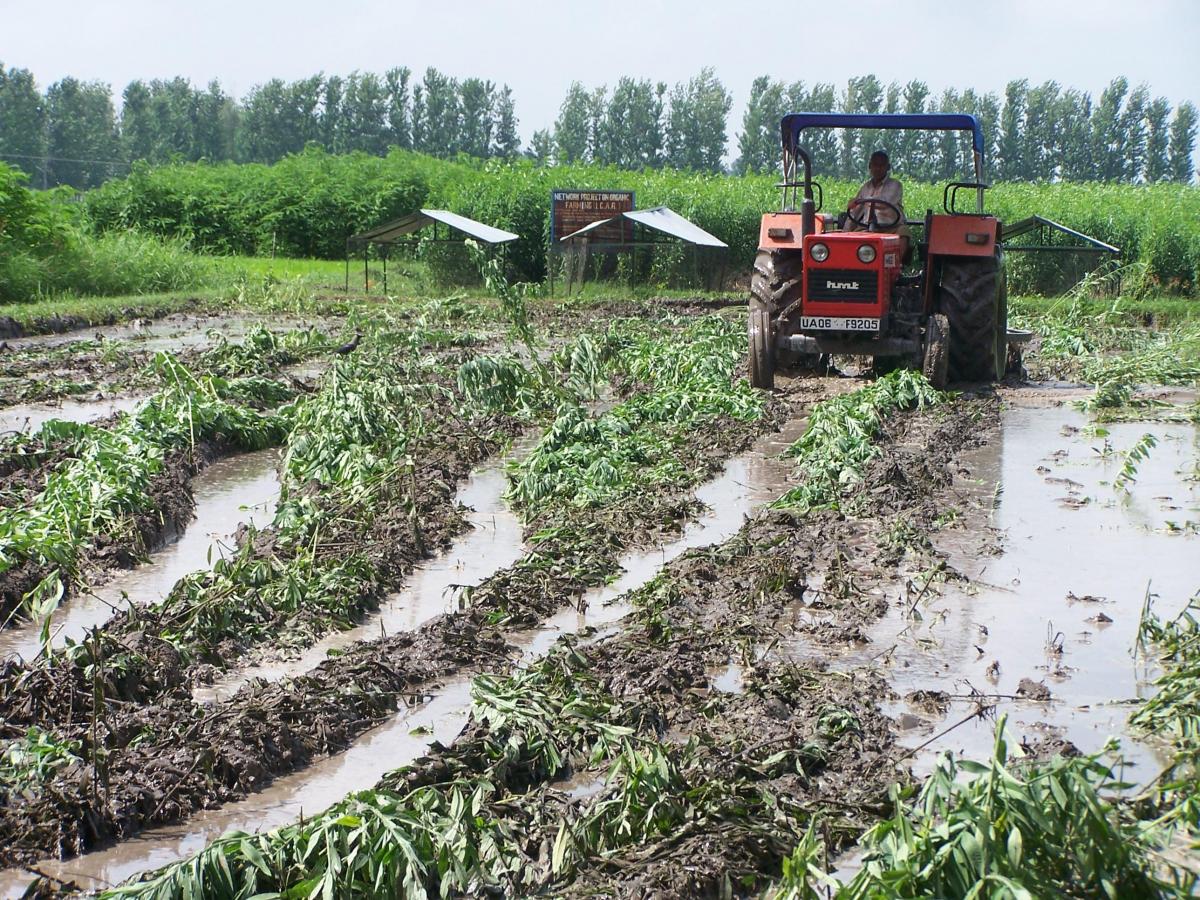 সবুজ সার ব্যবহারে লাভ কী ?
সবুজ ধৈঞ্চা মাটিতে পঁচিয়ে কি তৈরি করা হয়?
চাষ দিয়ে ধৈঞ্চা পঁচানো হচ্ছে
Md. Rafiqul Bari
07-Aug-16
[Speaker Notes: ছবি গুলো লক্ষ্য কর-]
শুটি জাতীয় ফসল
ছবিগুলো দেখ
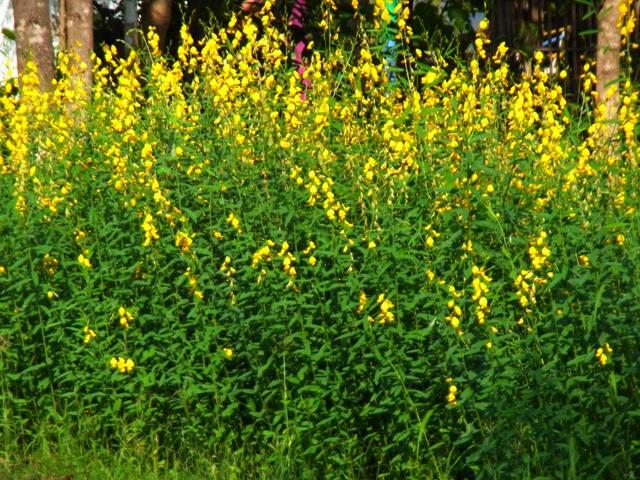 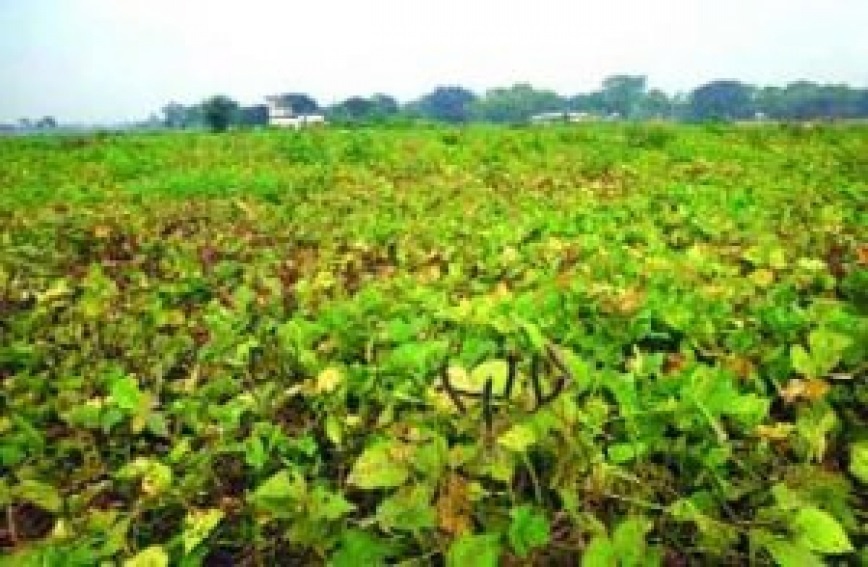 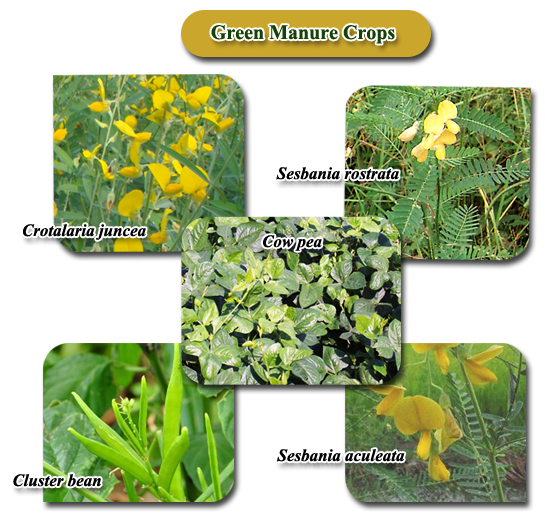 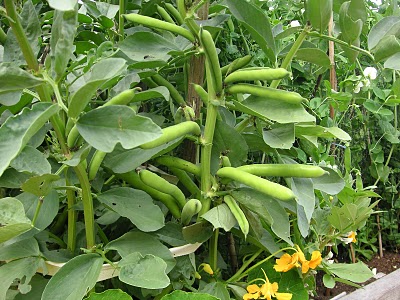 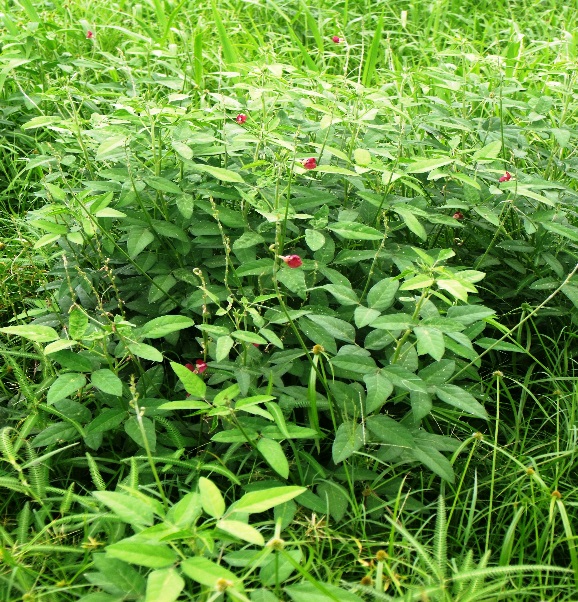 ফসল কাটার পর অবশিষ্ট অংশ গুলো পঁচিয়ে ৮-১০ কেজি রাসায়নিক সারের মাত্রা কমানো যায়
Md. Rafiqul Bari
07-Aug-16
[Speaker Notes: ছবি গুলো শো করে -]
ছবিতে কি দেখছ ?
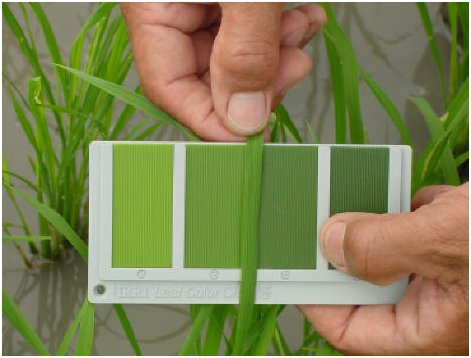 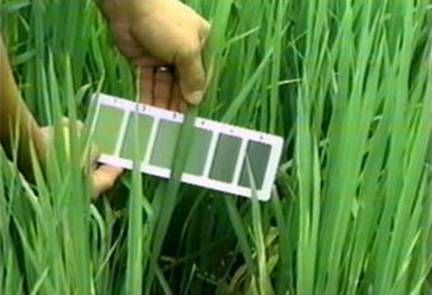 এলসিসি  ব্যবহারে কী হয়?
এলসিসি (লিপ কালার চার্ট)
এলসিসি ব্যবহার করে সার প্রয়োগে ফলন ঠিক থাকে
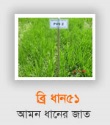 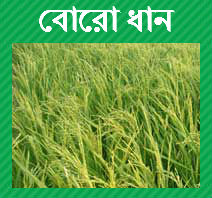 শতকরা ২৩ ভাগ সার কম লাগে
শতকরা ২৫ ভাগ সার কম লাগে
Md. Rafiqul Bari
07-Aug-16
[Speaker Notes: তোমরা কী জান এলসিসি ব্যবহার করে কী পরিমাণ সার কম লাগে ?]
ভিডিও দেখি-
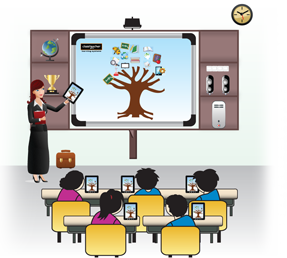 Md. Rafiqul Bari
07-Aug-16
[Speaker Notes: শিক্ষক মুখে বলবেন- এবার চলো একটি ভিডিও দেখি-]
একক কাজ
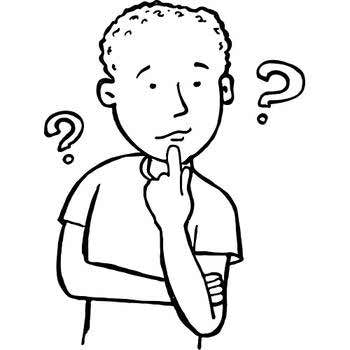 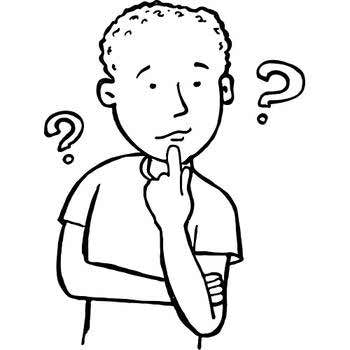 ইউরিয়া সারের অপচয় রোধে আমাদের কী কী করা উচিত ?
Md. Rafiqul Bari
07-Aug-16
চলো এবার সাশ্রয়ীরুপে কীভাবে সার প্রয়োগ করা যায় তা শিখি
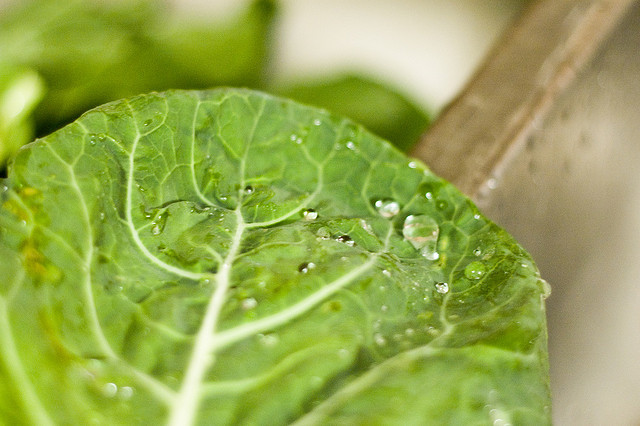 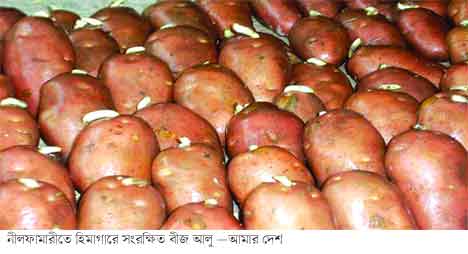 হ্যাঁ
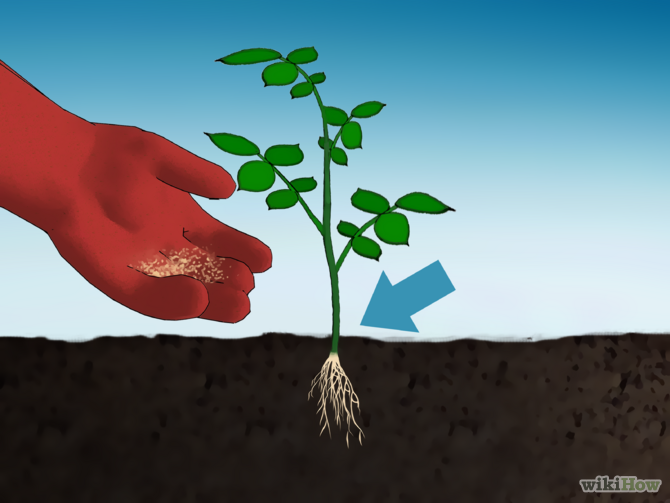 ভেজা পাতা
বীজ
গাছের কান্ডের কাছাকাছি
সার প্রয়োগের উপর ভিত্তি করে সারের পরিমাণ কম বেশী হয় কি ?
Md. Rafiqul Bari
07-Aug-16
[Speaker Notes: শিক্ষক মুখে বলবেন তাহলে ভেজা পাতায়, বীজে এবং  গাছের কান্ডের কাছাকাছি সার প্রয়োগ করা যায় না।]
ধানের কাদাময় জমিতে ইউরিয়া সার প্রয়োগ করা উচিত
ছবিতে কী দেখছ ?
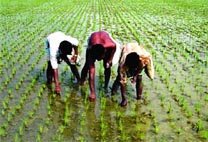 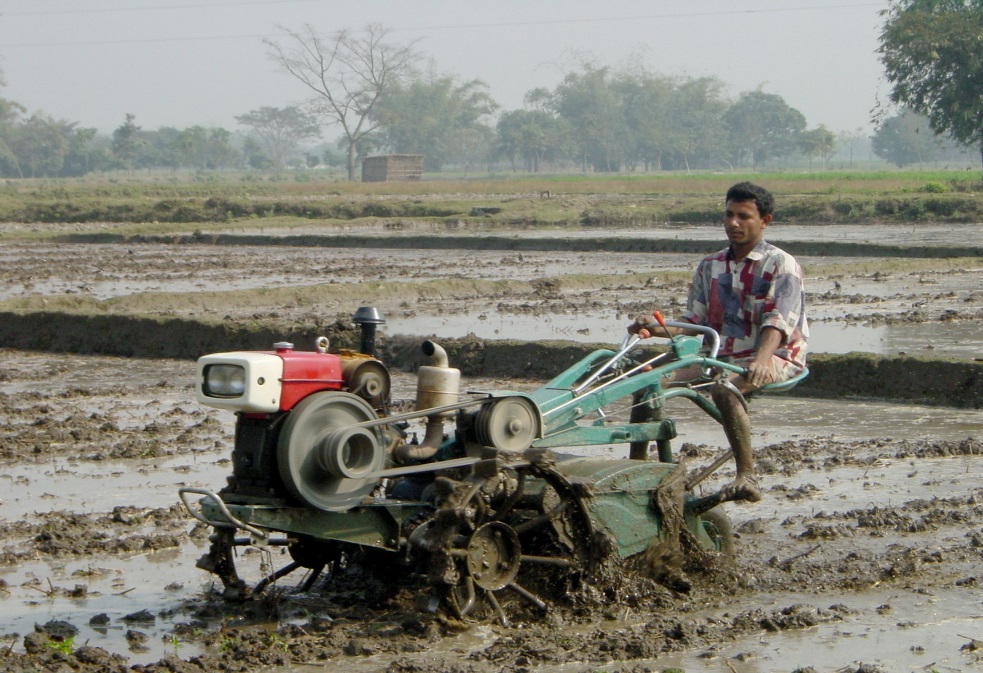 পানিসহ ধানের জমি
কাদাময় জমি
কোথায় কীভাবে সার প্রয়োগ করা উচিত ?
Md. Rafiqul Bari
07-Aug-16
ছবিতে কী দেখছ-
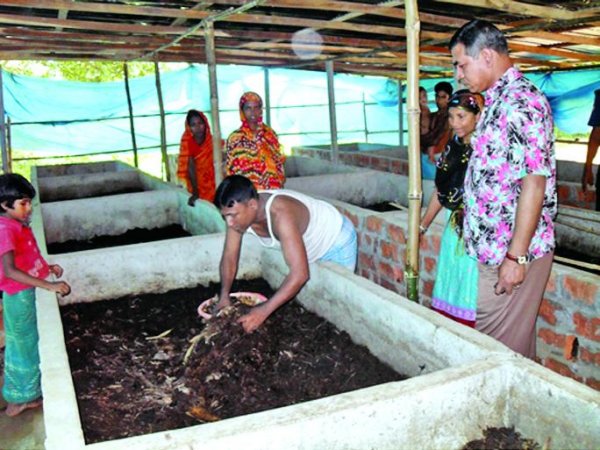 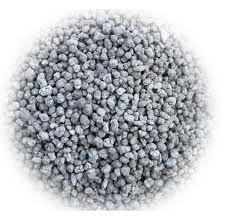 এমওপি সার
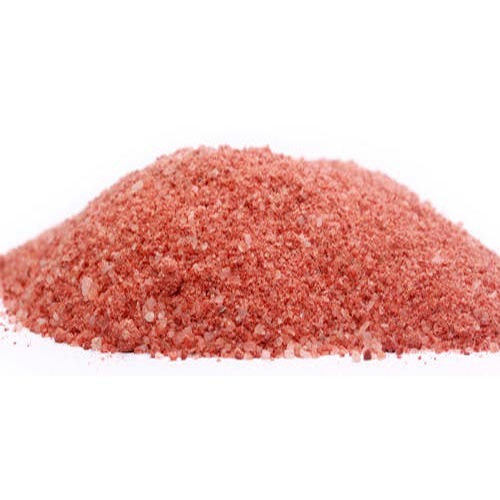 জৈব সার
টিএসপি সার
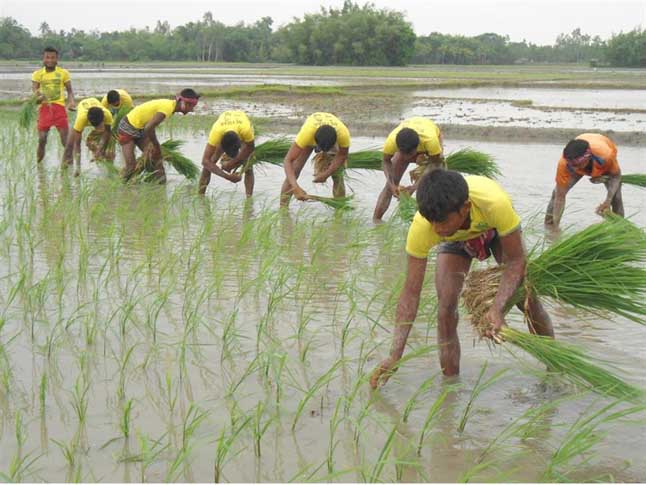 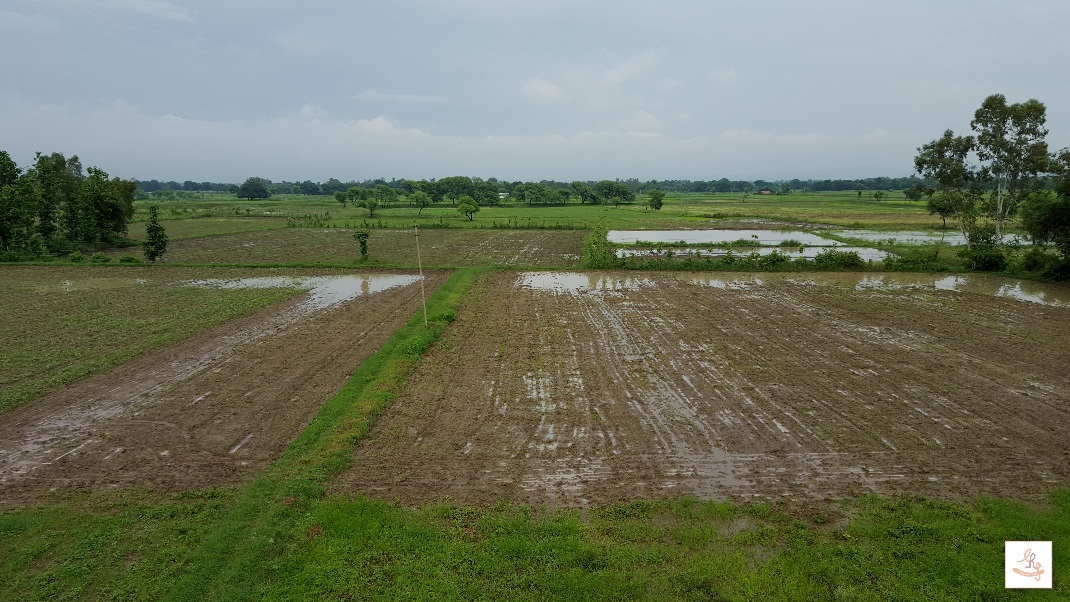 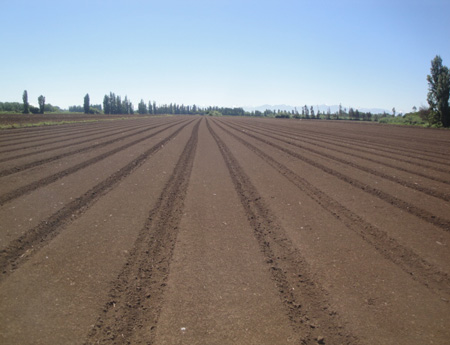 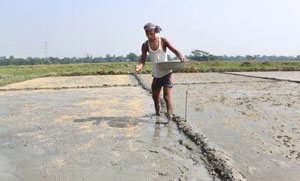 চারা বপনের পূর্বে অবস্থা
বীজ বপনের পূর্বে অবস্থা
বীজ বপন করা হচ্ছে
এই সার গুলো কখন ব্যবহার করা উচিত ?
চারা রোপন করা হচ্ছে
বীজ বপনের আগে এবং চারা রোপনের পূর্বেই এই সার গুলো ব্যবহার করা উচিত
এই সময় কি সার প্রয়োগ করা যাবে ? না হলে, কখন প্রয়োগ করতে হবে ?
Md. Rafiqul Bari
07-Aug-16
জোড়ায় কাজ
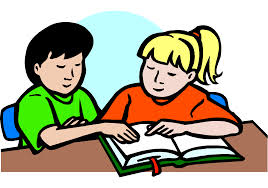 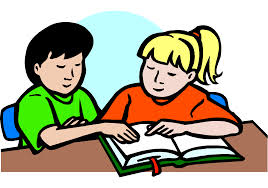 ফসলের জমিতে সার কম ব্যবহার করে কীভাবে ফলন বৃদ্ধি করা যায়, জোড়ায় আলোচনা করে লিখ ?
Md. Rafiqul Bari
07-Aug-16
এই মাটিতে সারের কার্যকারিতা বৃদ্ধিতে কী করা উচিত?
এমওপি ও ইউরিয়া সার কয়েক কিস্তিতে উপরি প্রয়োগ করতে হবে।
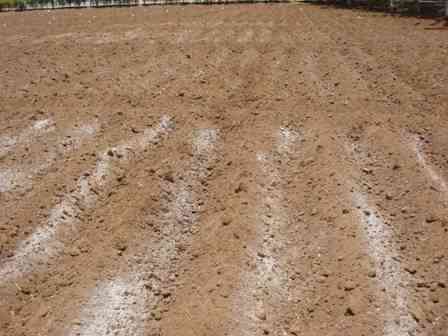 বেলে মাটি
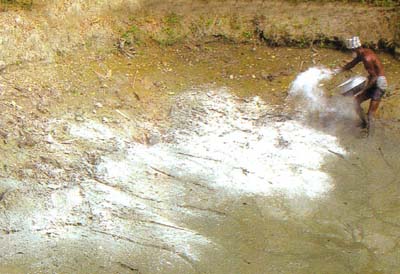 ইউরিয়া সার
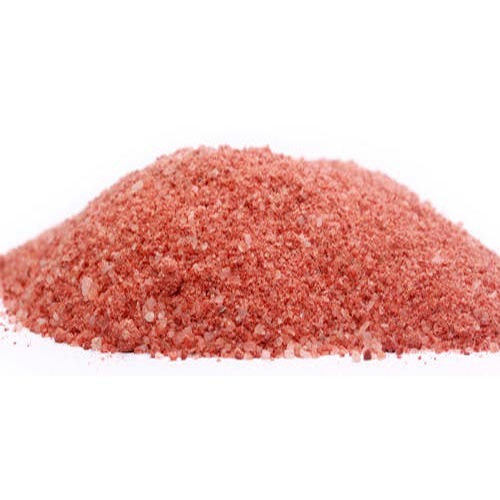 এমওপি সার
ছবিতে কোন ধরনের মাটি দেখানো হয়েছে?
Md. Rafiqul Bari
07-Aug-16
ছবি গুলো দেখে কী বুঝলে ?
প্রথম কুশি বের হওয়ার সময়
গমে মুকুট শিকড় বের হচ্ছে
হাঁটু সমান ভূট্টার চারা
কাইচ থোর জন্মাচ্ছে
এমন সময় সার উপরি প্রয়োগ করা দরকার।
Md. Rafiqul Bari
07-Aug-16
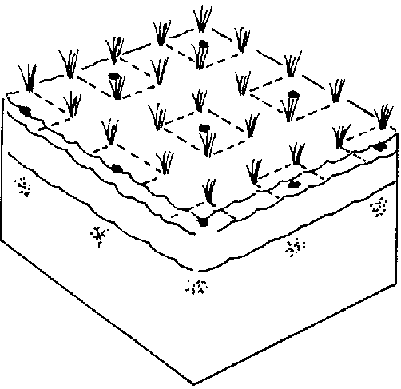 চলো ক্লিক করে একটি ভিডিও দেখি
দস্তা
শেষ চাষ
গন্ধক
পটাশ
বলতে পার, গুটি ইউরিয়া কখন কীভাবে প্রয়োগ করতে হয় ?
ইউরিয়া ছাড়া জমি তৈরিতে শেষ চাষের সময় কী সার দিতে হয় ?
Md. Rafiqul Bari
Md. Rafiqul Bari
07-Aug-16
07-Aug-16
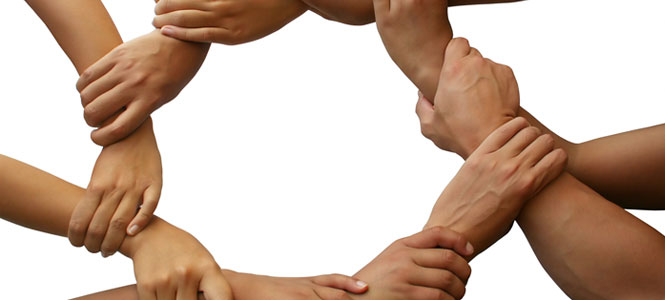 দলগত কাজ
“রাসায়নিক সারের পরিমিত ব্যবহারে ফসলের ফলনের তারতম্য হয় কী ? তোমরা দলীয়ভাবে আলোচনা করে মতামতসহ যুক্তি উপস্থাপন কর।
Md. Rafiqul Bari
07-Aug-16
মূল্যায়ন
কি চাষ করলে মাটিতে নাইট্রজেনের ঘাটতি কম হয়?
দানাদার ইউরিয়ার পরিবর্তে গুটি ইউরিয়া ব্যবহার করলে শতকরা কত ভাগ নাইট্রোজেন সাশ্রয় হয়?
ক
আলু
খ
পটল
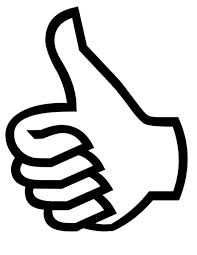 গ
ধৈঞ্চা
ঘ
ধান
ক
১৫ ভাগ
খ
২০ ভাগ
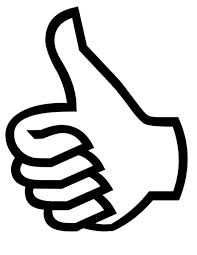 গ
২৫ ভাগ
ঘ
৩০ ভাগ
শুটি জাতীয় ফসল চাষের পর নাইট্রোজেন সারের মাত্রা কতটুকু কমানো যায়?
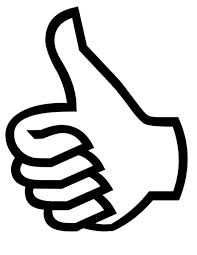 গ
১৫-২০ কেজি
ক
৮-১০ কেজি
গুটি ইউরিয়া ব্যবহারের সুফল হল-
২২-২৫ কেজি
খ
২০-২২ কেজি
ঘ
(i)  পরিমাণে কম লাগে
(ii)  অপচয় কম হয়
এলসিসি ব্যবহারের মাধমে ইউরিয়া সার প্রয়োগ করলে রোপা আমনে শতকরা কত ভাগ ইউরিয়া কম লাগে?
(iii)  ফলন বেশী হয়
গ
১৫ ভাগ
ক
১০ ভাগ
ক
গ
(i) ও (ii)
(ii) ও (iii)
(i) ও (iii)
(i), (ii) ও (iii)
ঘ
খ
২৫ ভাগ
খ
২০ ভাগ
ঘ
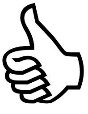 07-Aug-16
ধন্যবাদ
Md. Rafiqul Bari
07-Aug-16